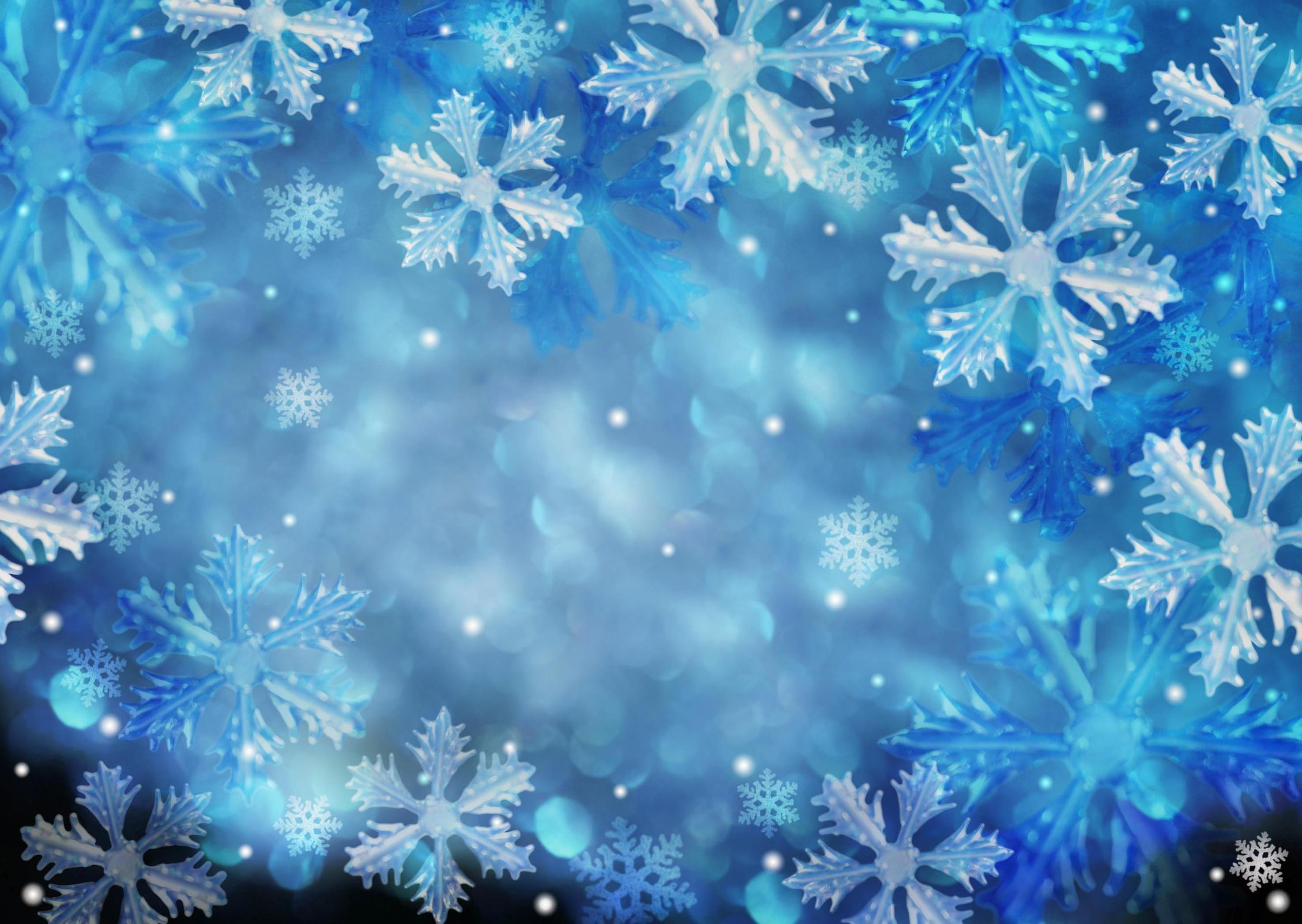 Муниципальное бюджетное  дошкольное учреждение  « Детский сад «Аленка»
Краткосрочный творческий проект 
в старшей группе « Солнечные зайчики»
« Здраствуй Новый год»




Составитель:воспитатель- Жувасина Н.Н.
Проект «Новый год у ворот» 

Информационная карта проекта. 
              Составитель проекта: воспитатель- Жувасина Н.Н.
              Вид, тип проекта: краткосрочный, совместный, творческий. 
              Игровая мотивация: создание праздничного настроения. 
           Участники проекта: дети старшего дошкольного возраста, воспитатели, 
родители                                          
            Продолжительность проекта: с 01.12.2015 г. по 30.12.2015г. 
          Актуальность: Данный проект направлен на приобщение детей к народным праздникам, их особенностям проведения. Дети мало знают историю происхождения русских праздников, их традиции и обычаи. Родители не привлекают детей к изготовлению или выбору подарков, а дают уже всё готовое. А как детям узнать, сколько ждать Новый год, какие подарки дарить, как вести себя на празднике, чем один праздник отличается от другого? Наш проект поможет детям и родителям стать непосредственными участниками подготовки к Новому году, полностью окунуться в предновогоднюю бурю эмоций и впечатлений.
.
Цель проекта: Развитие совместной творческой деятельности взрослого и ребенка через следующие образовательные области программы: физическое развитие, художественно-эстетическое, познавательное, социально-коммуникативное, речевое развитие. Повышение статуса семьи, творческого союза детей и родителей. Расширение знаний о празднике Новый год. 
Основные задачи проекта:  Разобрать понятие праздник – Новый год, выделить его характерные особенности: атрибутика, отношение и настроение людей, правила поведения, традиции.
 • Вызвать желание участвовать в подготовке к празднику (украшение группы, изготовление пособий, поделок,книги рассказов, сказок, стихов и загадок про Новый год, сочиненных детьми, создание альбома рисунков детей и их высказываний о праздновании Нового года «Что такое Новый год», написание писем Деду Морозу ) . 
• Привлечь родителей как активных участников жизни группы к подготовке к Новогоднему празднику.
 • Расширять и активизировать речевой запас детей на основе углубления представлений о празднике, путем речевого творчества детей
Ожидаемые результаты: закрепление знаний и представлений детей о Новом годе, его особенностях, традициях празднования; 
• расширение и активизация речевого запаса детей на основе углубления и обобщения представлений о празднике, а также в процессе знакомства с рассказами, стихами, пословицами, загадками на тему Нового года и придумывания детьми литературных произведений собственного сочинения;  применение сформированных навыков связной речи в различных ситуациях общения; 
• отражение знаний, накопленных в процессе реализации проекта, в различных видах деятельности (изобразительной, театрализованной, умственной, игровой, речевой); 
• активное участие детей и родителей в подготовке к Новому году. 
Полученный результат: в результате проекта у детей пополнились, систематизировались знания и представления  о Новом годе, традициях и обычаях празднования. 
• на основе углубления и обобщения представлений о празднике, в процессе знакомства с рассказами, стихами, пословицами, загадками новогодней тематики, у детей расширился и активизировался речевой запас;
 • появилось желание самостоятельно заняться творчеством – сочинять свои загадки и небольшие рассказы об осени, иллюстрировать их, работать сообща над общим проектом; 
• большинство родителей приняли активное участие в реализации проекта.
•
•
•
Продукты проекта: 
Почта «Письма деду Морозу»; 
 Новогодний праздник «Валенки-шагаленки»; 
 Письма Деду Морозу, написанные родителями с детьми; 
Ресурсное обеспечение проекта: 

Материально-техническое оснащение: 
• Фотоаппарат, компьютер 
• Набор для детского художественного творчества (ватман, цветная бумага и картон, клей, фломастеры, цветные карандаши, краски) 
• Иллюстрации о празднике Новый год 
• Новогоднее украшение • Схема плана проекта • Подбор художественных произведений (сказки про зиму и Новый год) 
Методические пособия: 
• Сборник загадок, стихов, сказок и рассказов о зиме и Новогоднем празднике. 
• Конспекты организованной деятельности с детьми: совместная деятельность по познавательному развитию на тему «Новогодний праздник», беседы, праздник «Валенки-шагаленки».
•
•
•
План реализации проекта 
Подготовительный этап: 
Определение темы проекта; 
 Формулирование цели и задач проекта;
Составление плана реализации основного этапа проекта; 
Подбор информационного, наглядного и технического материала для проекта; 
 Информирование родителей о задачах и содержании проекта. 
Второй этап – основной, организационно-практический. 
• Разучивание стихов, песен, танцев про Новый год; 
• Выставка детских рисунков на Новогоднюю тематику; 
• Изготовление поделок; 
• Тематические занятия и беседы «Что такое Новый год», «Какой подарок я хочу на Новый год», «Как украсить группу к Новому году»; 
• Составление описательных рассказов по сюжетным картинам «Дед Мороз в гостях у ребят », «Как дети готовились к встрече Деда Мороза »; 
• Придумывание сказок, рассказов, стихов, загадок на новогоднюю тематику; 
• Дидактические игры : «Укрась ёлку» ; «Найди Новогоднюю вещь»; 
• Словесные игры «Отгадай и назови», «Что в мешке у Деда Мороза », «Скажи наоборот»; 
• Подвижные игры «Заморожу», «Замри», «Елочки-пенечки», «Ладоши» 
• Чтение рассказов, сказок и загадок о зиме и новогоднем празднике ; 
• Просмотр мультфильмов: «Тимошкина ёлка», «Снеговик-почтовик», «Снегурочка», «Сказка про Новый год», «Дед Мороз и лето», «Когда зажигаются ёлки».
•
Взаимодействие с семьей. 
• Оформление газеты «Письма Деду Морозу» 
• Совместное творчество-изготовление поделок 
• Консультация «Готовимся к Новому году» 
• Украшение группы 
Завершающий этап 
Новогодний праздник «Валенки-шагаленки». 
Третий этап – презентация. 
Организация выставки детско-родительских творческих работ на зимнюю тематику, подведение итогов конкурса, оформление презентации по проекту,«Письма Деду Морозу».
Продуктом деятельности детей в данном проекте являются: работы, выполненные во время занятий; поделки, изготовленные совместно с родителями; участие в развлечении и награждении призами за выполненные работы.
Продуктом деятельности педагога являются: оформление презентации по проекту; организация выставок работ детей, выполненных во время занятий художественным творчеством (лепка, аппликация, изобразительная деятельность), оформление фотоальбома и фотогазеты.
•
•
•
К нам на санках серебристых
Едет Зимушка - зима,
Рассыпает снег искристый
На деревья и дома.
Стелет мягкую перинку
Для бельчаток и зайчат,
А веселые забавы
Шлет в подарок для ребят.
 
Припев:
Хорошо  с ветерком
В санках прокатиться,
И Мороз - Красный Нос
С нами веселится!
 
Выноси, дружок, лопатку,
Надевай скорей коньки!
Посмотри: пошли вприсядку
Дружные снеговики.
В танце кружатся снежинки,
Вьюга песенку поет.
Скоро в гости постучится
Развеселый Новый год!
Песенный  репертуар
1. Елочка наша всех зеленей,Ярче и краше, и веселей.Ярче и краше, ярче и краше,Ярче и краше, и веселей.
Припев:Весь детский садЕлочке рад
2. Даже зверятам нравится тут.Белки и зайки пляшут, поют,Белки и зайки, белки и зайки,Белки и зайки пляшут, поют.
3. Музыка, танцы, песни и смех —Все веселятся, мы больше всех.Все веселятся, все веселятся,Все веселятся, мы больше всех
•
•
•
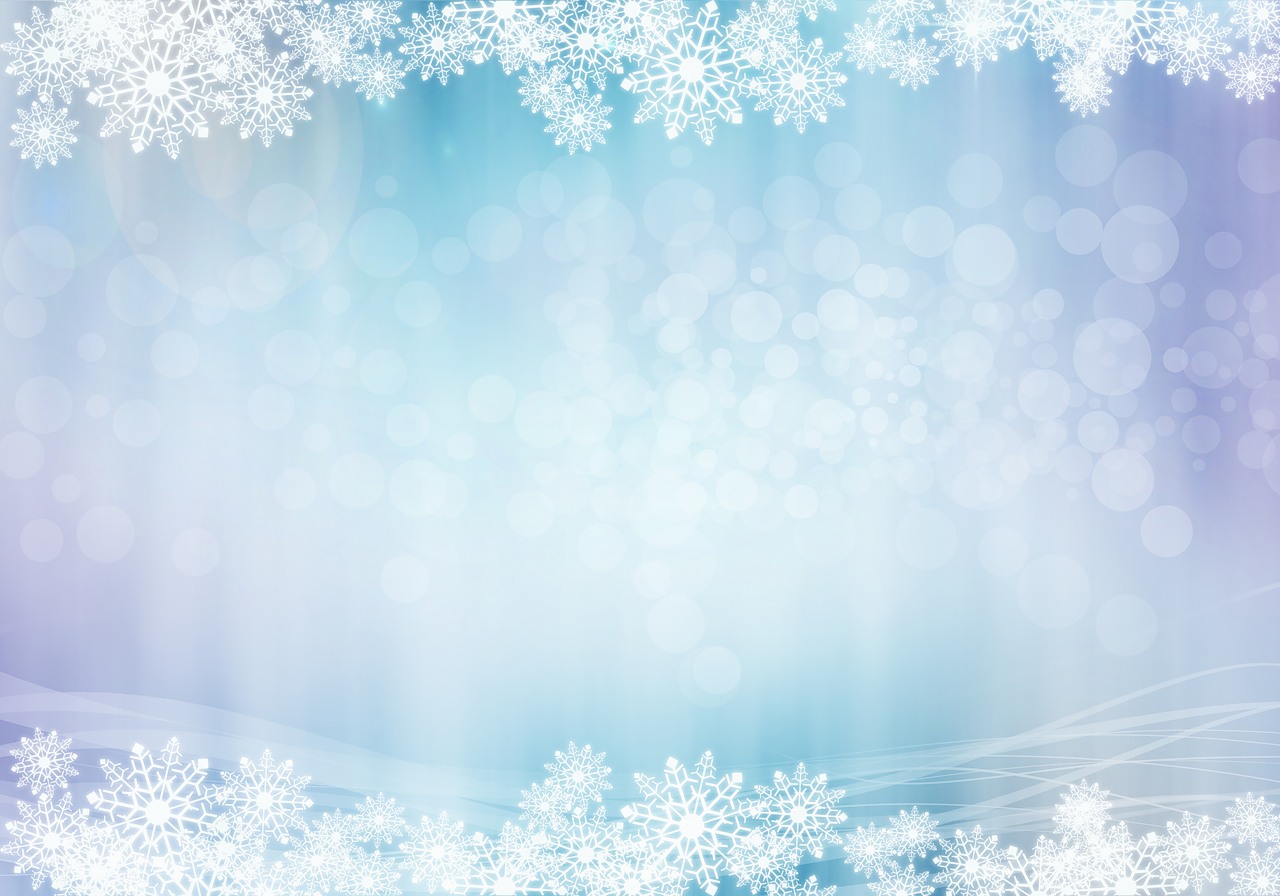 Новогодние открытки
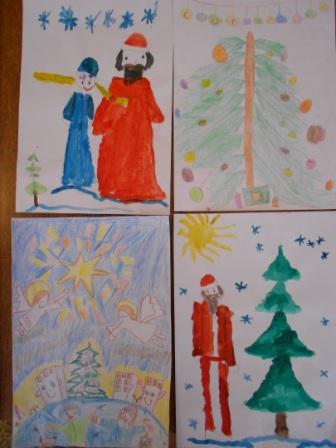 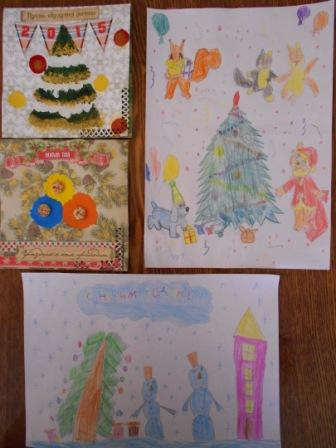 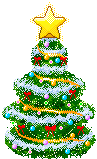 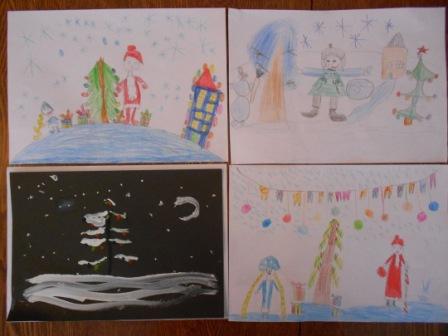 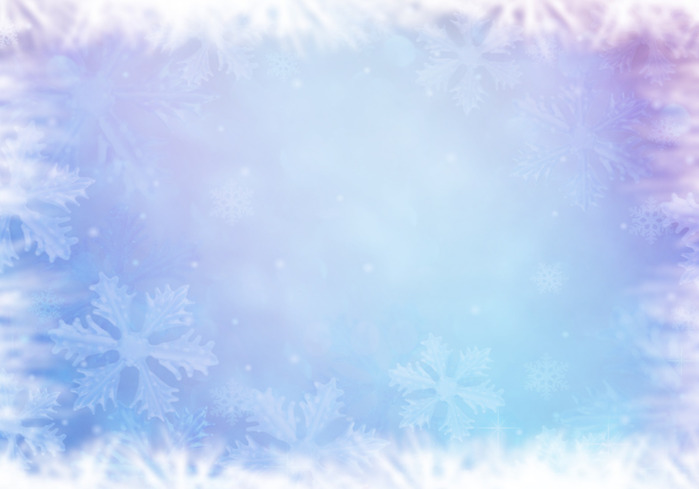 Новогодние рисунки и поделки
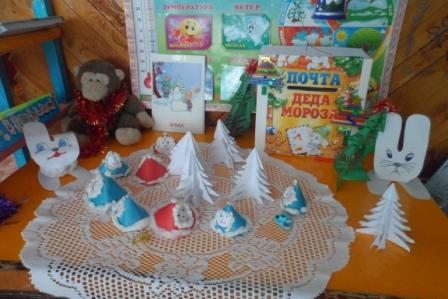 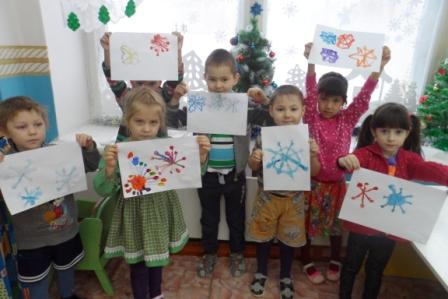 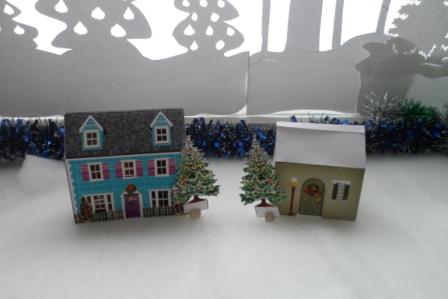 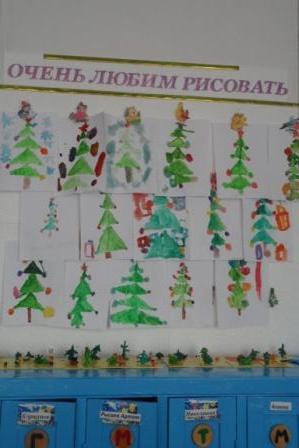 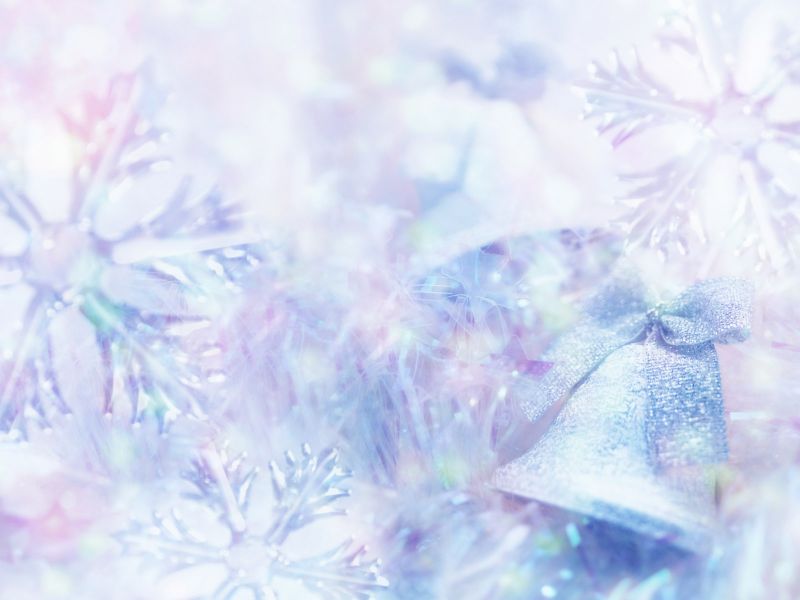 Украшение группы и окна
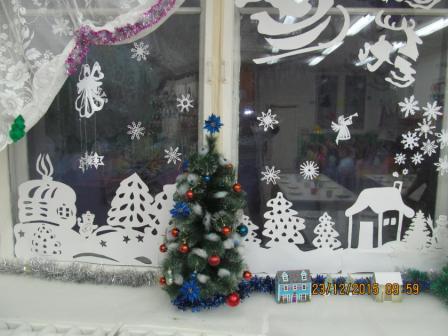 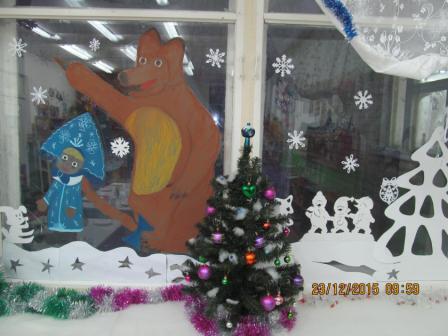 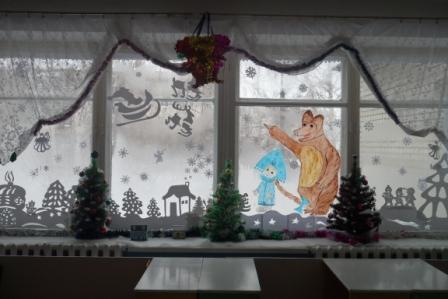 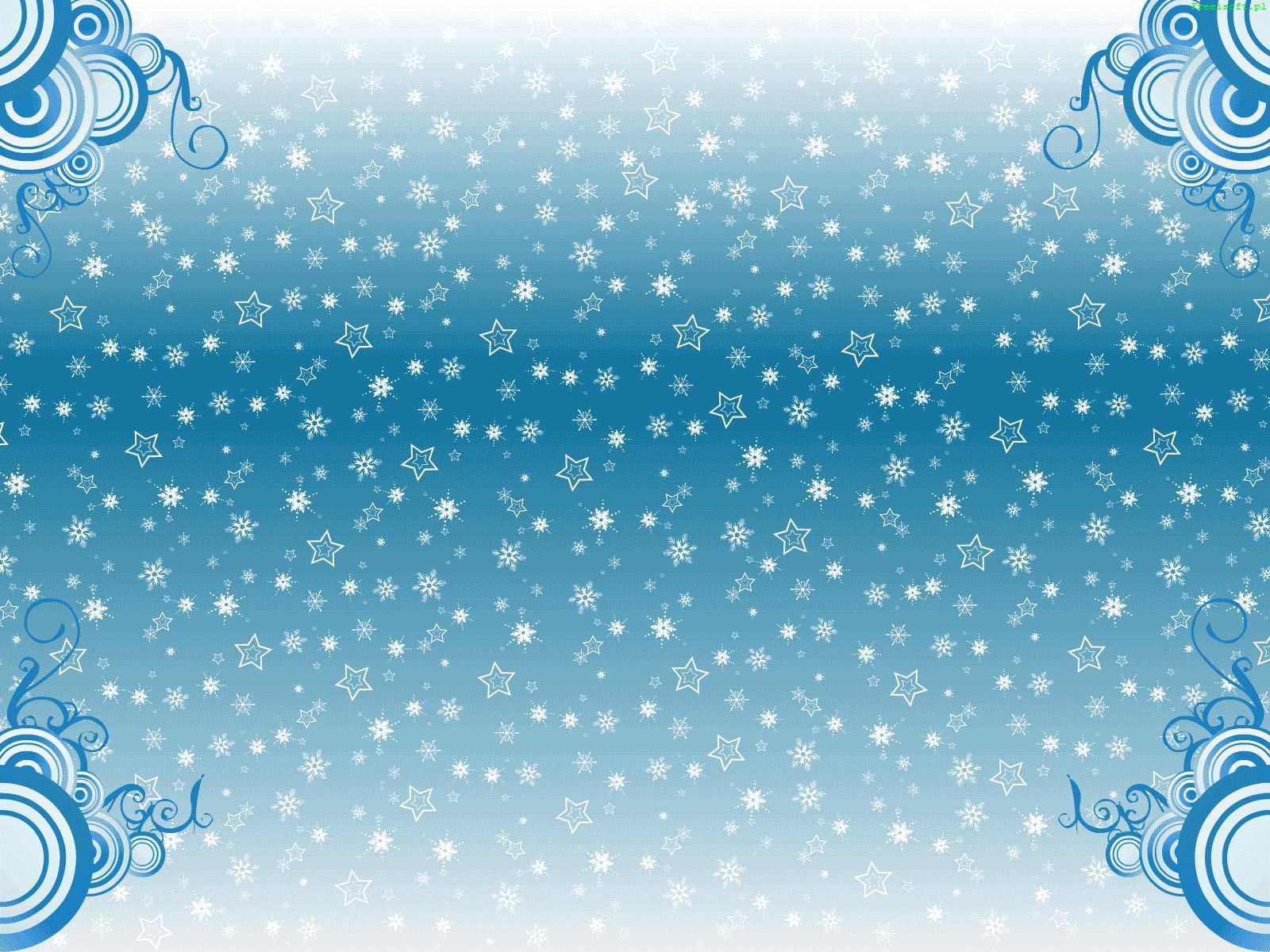 Новогодний праздник
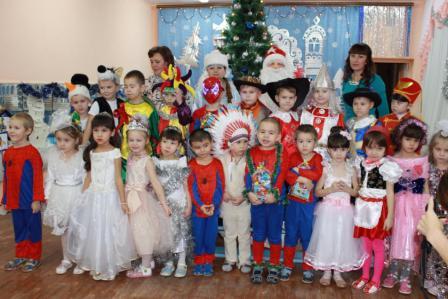 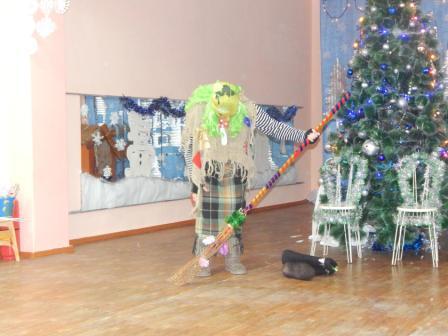 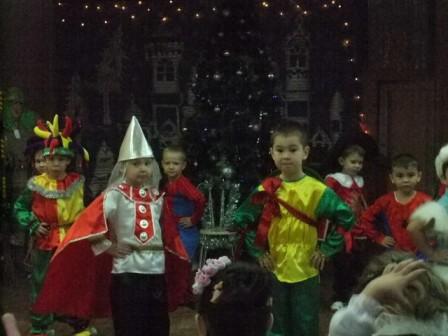